LCLS-II LLRF Design, Production & Ongoing Tests
Andy Benwell on behalf of LCLS-II LLRF Collaboration
LLRF 2019
10/3/2019
Outline
LLRF overview
Recent development and testing
3.9 GHz preparation
Hardware status
Summary
LCLS – II
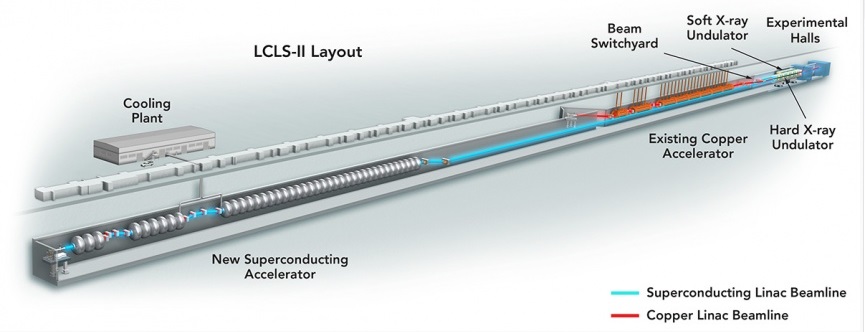 The Linac Coherent Light Source (LCLS-II), in Menlo Park, CA is designed produce a 4 GeV electron beam at high repetition rate (up to 1 MHz) for Soft X-ray (SXU) and Hard X-ray (HXU) Undulators
In order to accomplish this, SLAC will install 280 1.3 GHz SRF cavities and 16 3.9 GHz SRF cavities in the first third of the 2-mile accelerator housing
Superconducting RF is new for SLAC – we have benefitted greatly from the LLRF collaboration
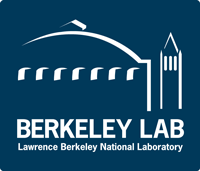 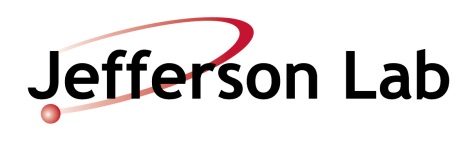 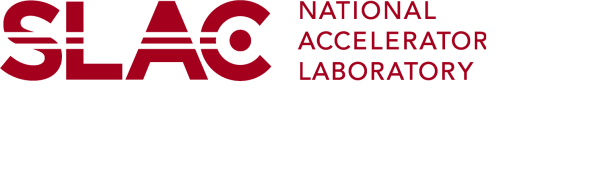 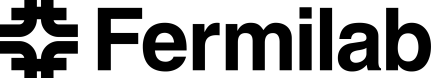 LCLS–II LLRF System Overview
Hardware/Firmware
Precision Receiver Chassis (PRC)
Exclusively for cavity signals
Fiber communication for high Isolation necessary for 0.01o/0.01%

RF Station (RFS) 
Generates independent RF signal for 2 cavities
Forward, Reverse and SSA Drive signals
Detune calculation, PI loop control

Resonance Control
Piezo Control, Stepper Motor Control   
Temperature Monitoring
Interlock processing

Software
Automated Scripting
Cavity and SSA characterization
Channel Access

EPICS
All control displays and waveform readouts
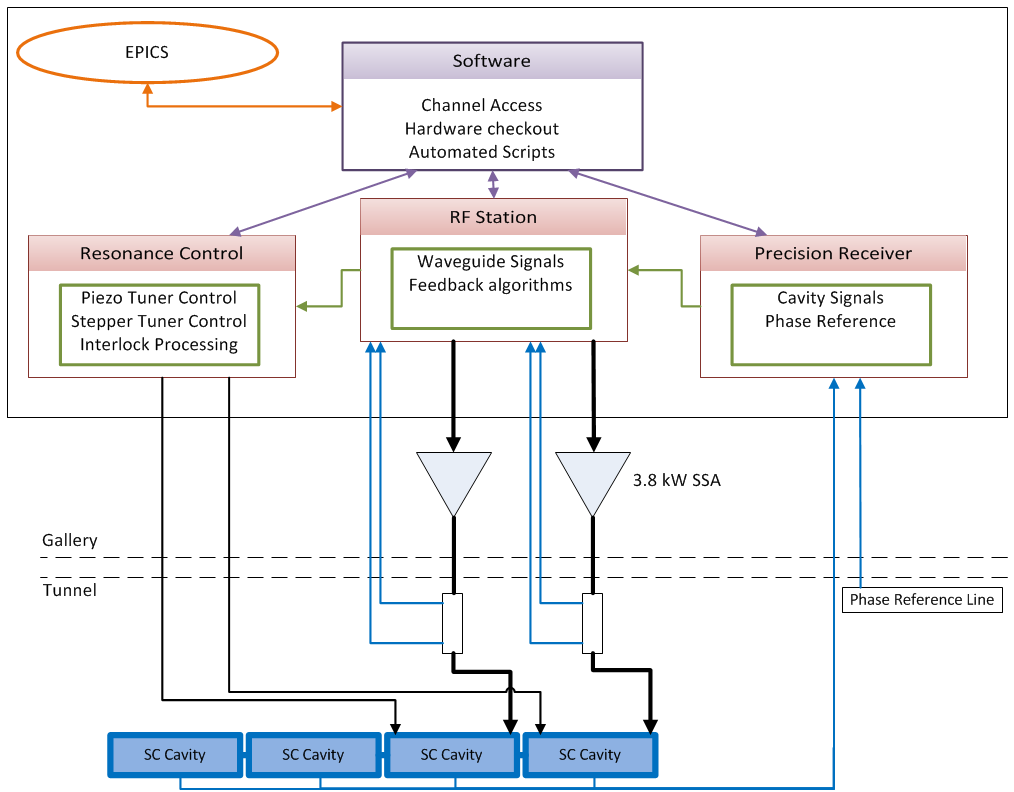 4
LLRF Rack System
Resonance Control
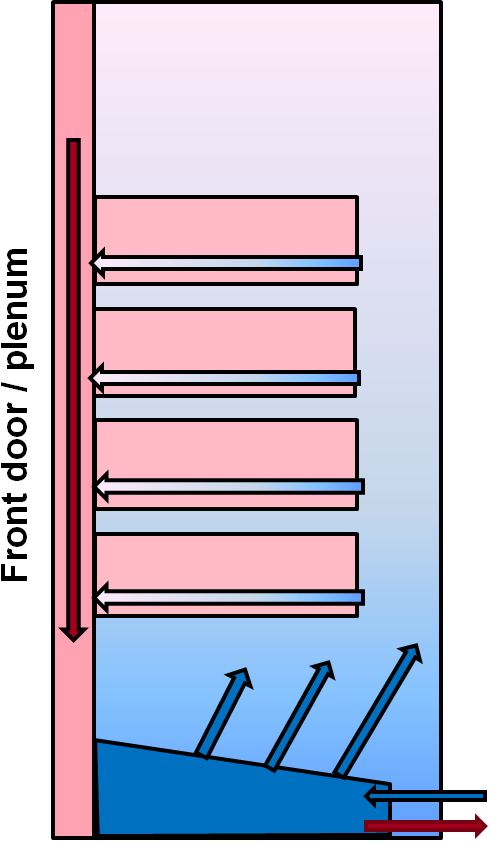 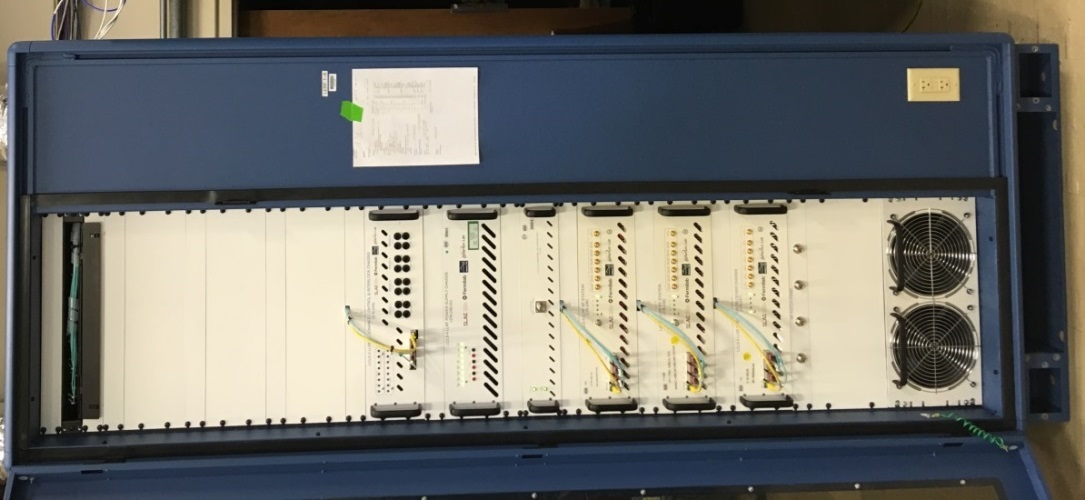 RF Station
5
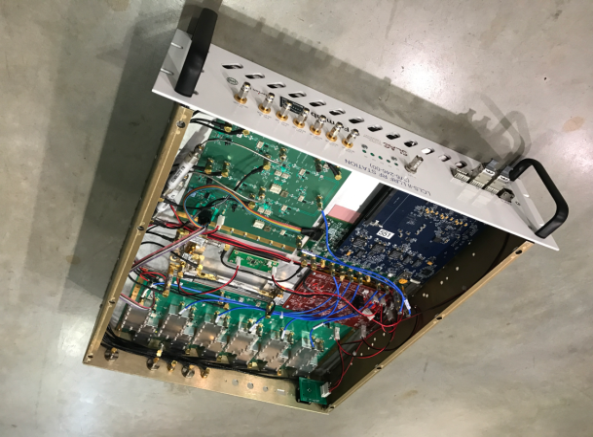 Down 
Converter
PS Board
Digitizer
QF2-pre 
Digital Carrier
Up 
Converter
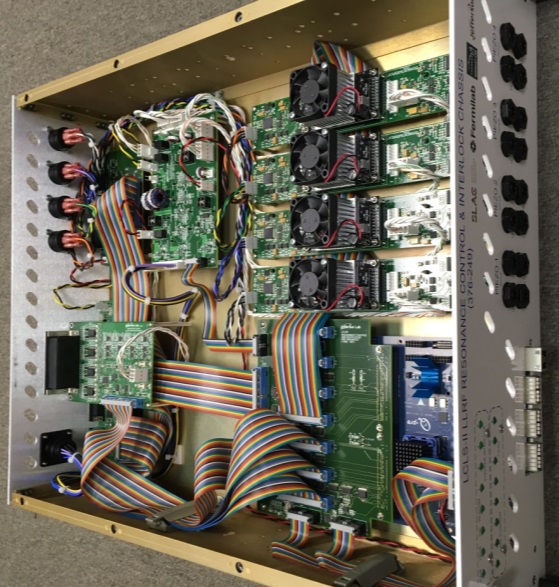 Coupler/Stepper
Temperature
Interlock 
digital I/O
Stepper tuner
 driver
PS Board
FMC Breakout
QF2-pre Digital Carrier
Piezo tuner 
drivers (x4)
2 years ago
Prototype testing at FNAL
Controlled multiple cavities simultaneously in SEL and GDR mode on a cold cryomodule
Semi-automated cavity turn-on scripts find phase in SEL and ramp amplitude, even with significant low field detuning
Out-of-loop phase error < 2x10-3 deg rms
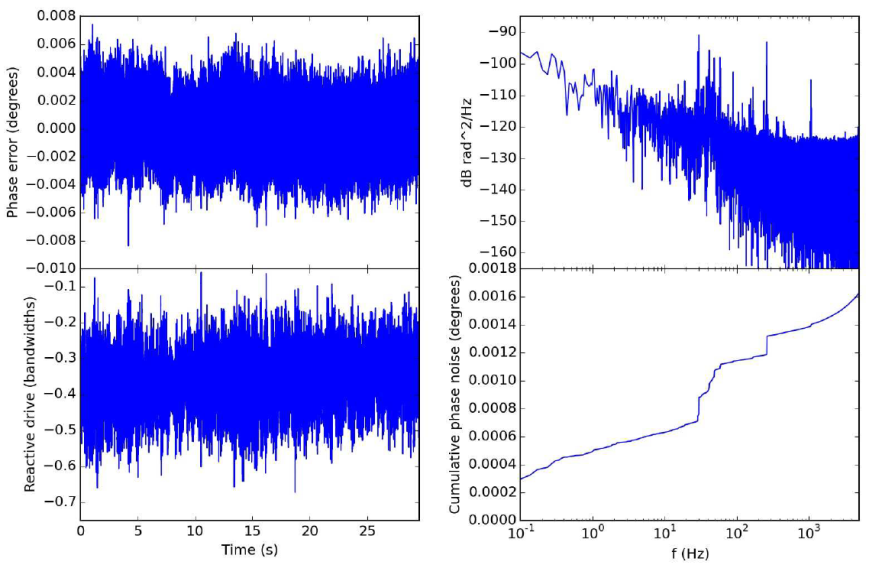 In the last year, efforts have been made toward 
preparing the system functionality for commissioning
improving user experience
supporting cryomodule testing with custom applications
6
LLRF 2017, Oct. 16-19, Barcelona
[Speaker Notes: This slide demonstrates that the LLRF system can control a cryomodule with outstanding performance.
Phase noise of the LLRF system is exceptionally low.
The LLRF system can control gradient with a PI loop with high precision.
PI coefficients can be even further optimized, these were set manually to demonstrate the system performance
A step change was introduced at the same resolution of the amplitude regulation spec.  The over shoot is tiny for this step change on the order of 100 us
Make a point to mention Larry’s (the architect) talk who is the expert on this system, and its tests, Larry will discuss these tests and more in detail]
Recent Test History - SLAC
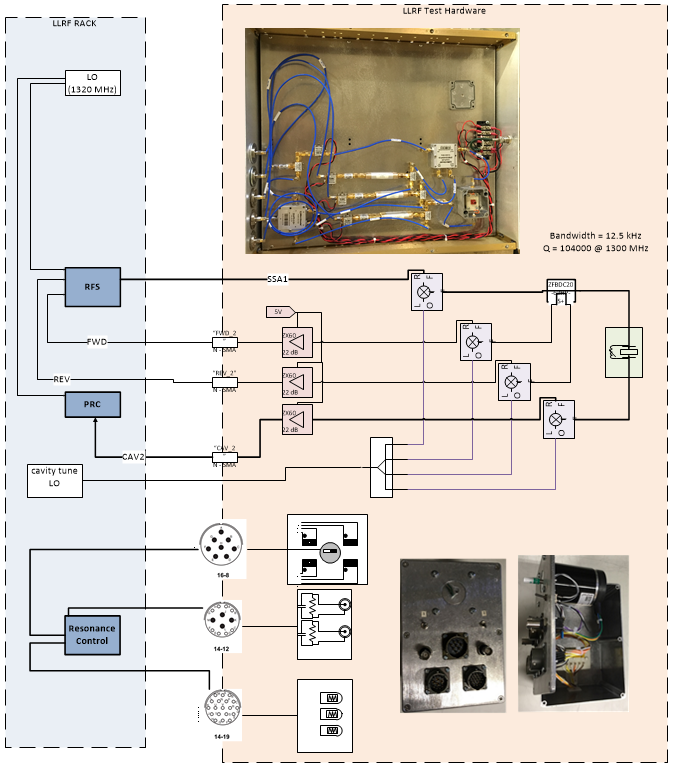 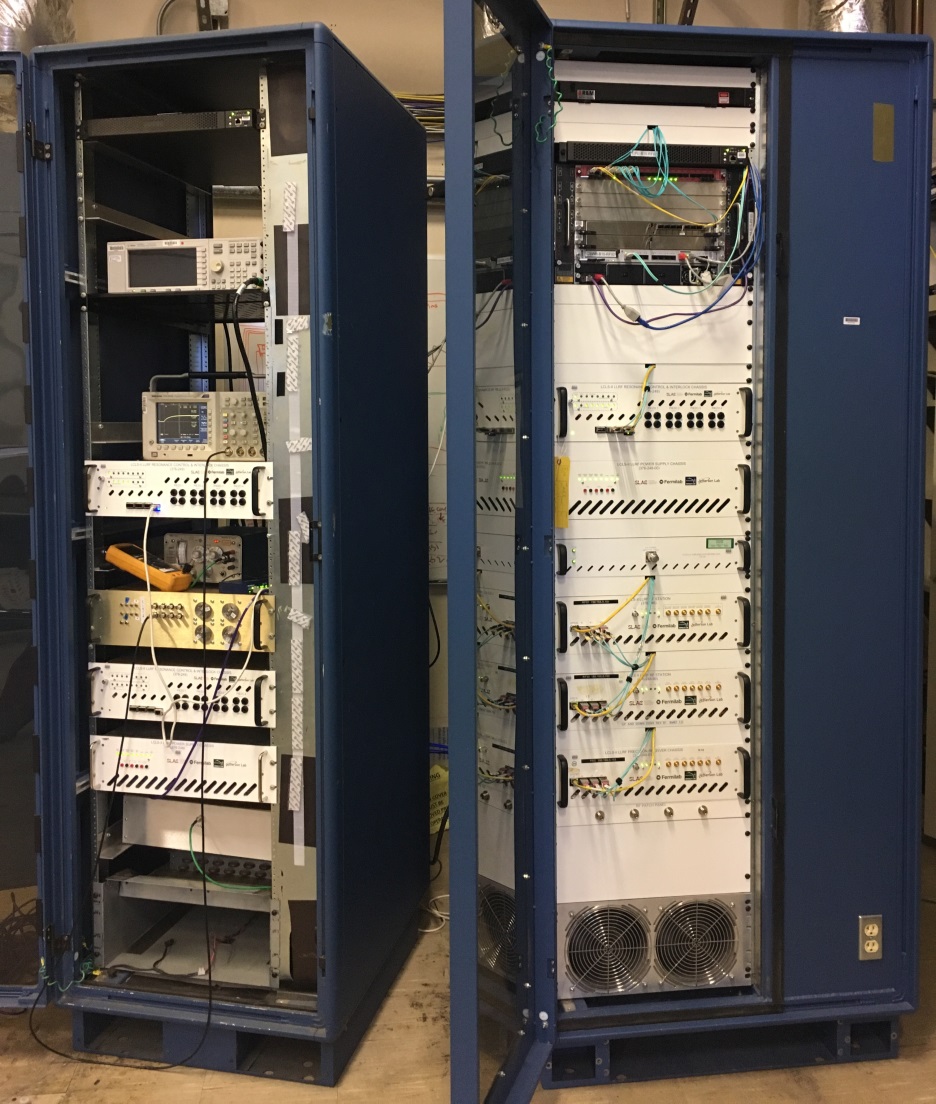 SLAC LLRF rack system used for production hardware testing and rapid software prototyping

Full set of LLRF hardware
Test loads to simulate cryomodule
Narrowband low power cavity
Stepper motors, piezo tuner loads
Linux RT computer
Timing crate
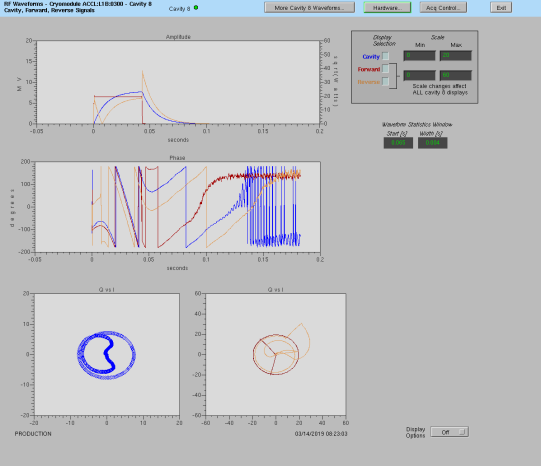 Great for hardware testing and software prototyping but cannot support testing unique issues of SRF cavities
Recent Test History – JLab LERF
JLab LERF facility

RF supported exclusively by LCLS 2 design
All production equipment must work!

Mandate for system to be as close to production as possible
All modes of operation (SEL, SELAP, Pulsed)
SSA and LLRF control
User interfaces
Calibration routines
Production IOC
PV naming conventions
Tuning scripts
Operator and expert interfaces

Cryomodules controlled by physicists and operators
All difficulties and issues immediately communicated
Tools as requested and deemed necessary for SRF cavity evaluation
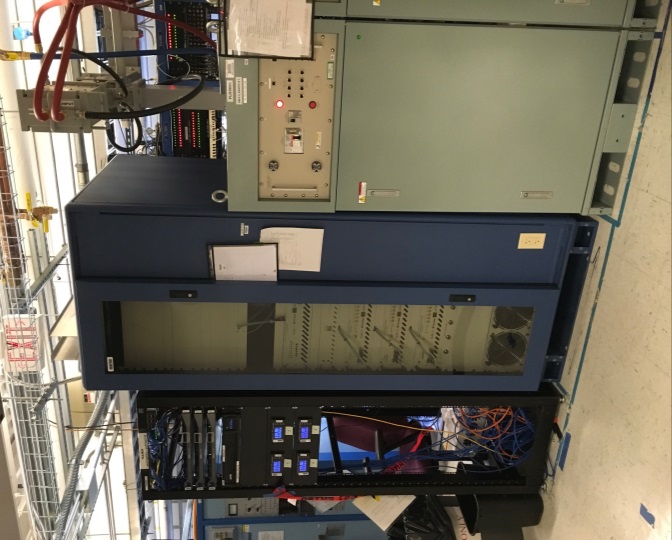 Control improvements
Characterization
Calibration
Steady state operation (optimization)
Interlocks
Resonance Control
Characterize System and Go
4 “easy” steps
SSA calibration
Chirp detune scan
Immediately “find” cavity and enter SEL
Enable faster tuner response to center cavity at nominal frequency
Pulsed SEL calibration
Measures loaded Q
Calculates cavity scale factor, based on energy integration
Set up to target field in SELAP mode
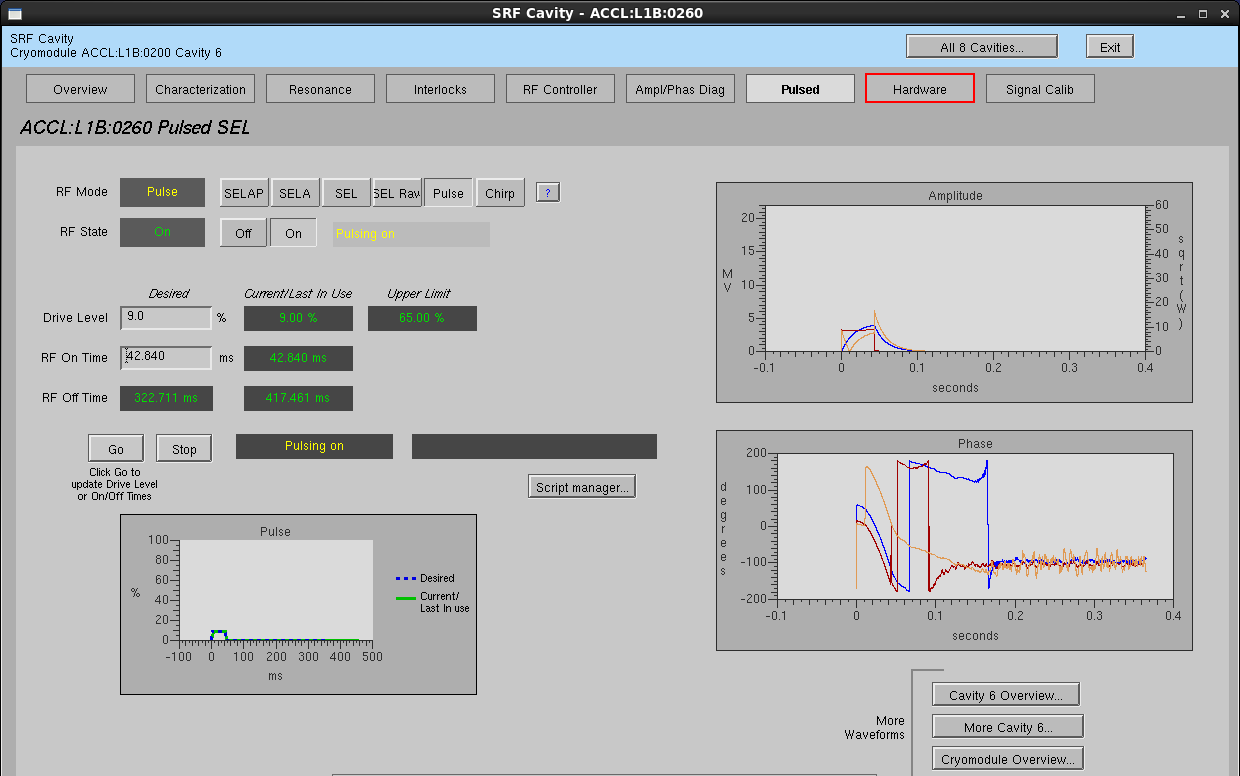 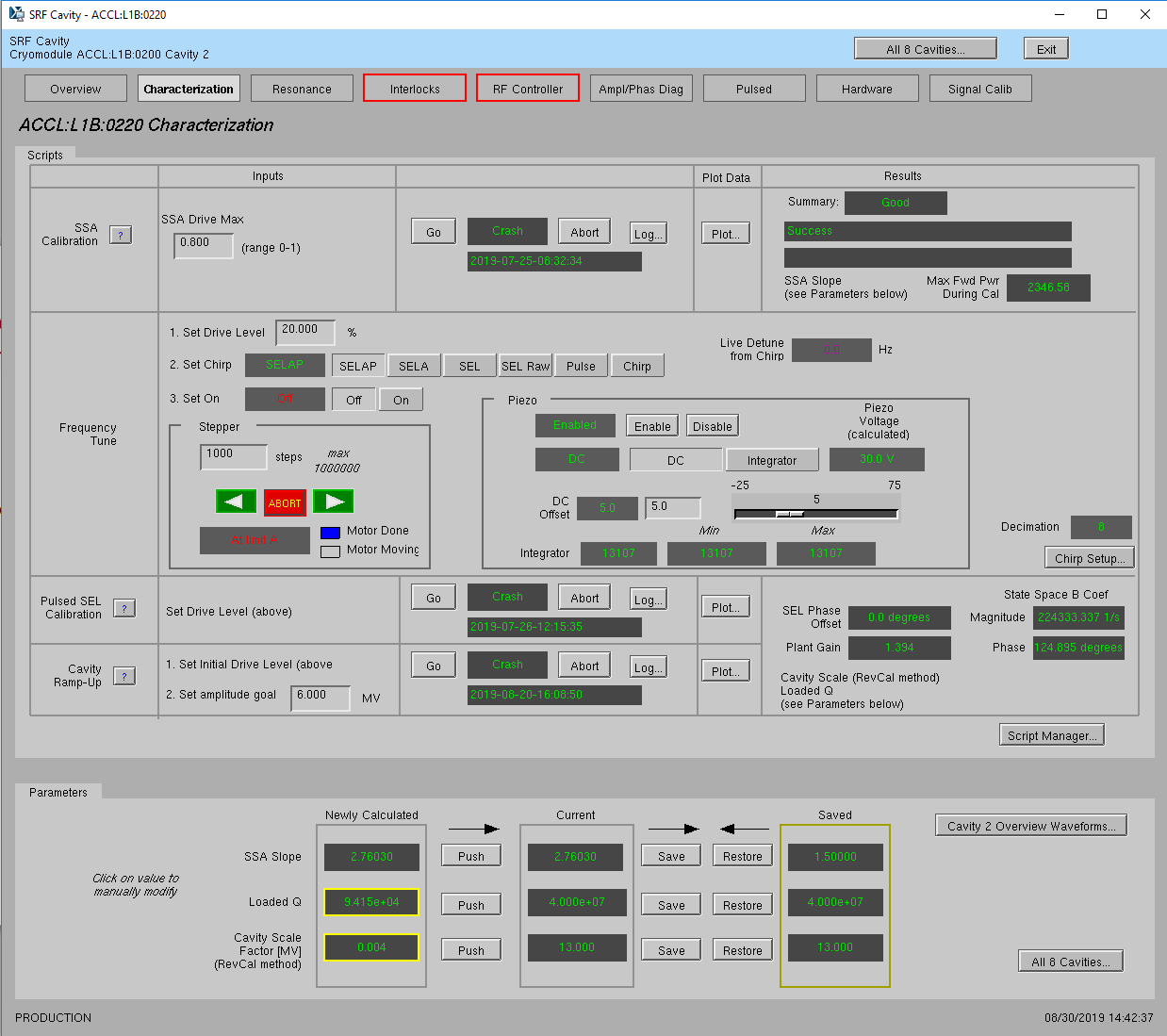 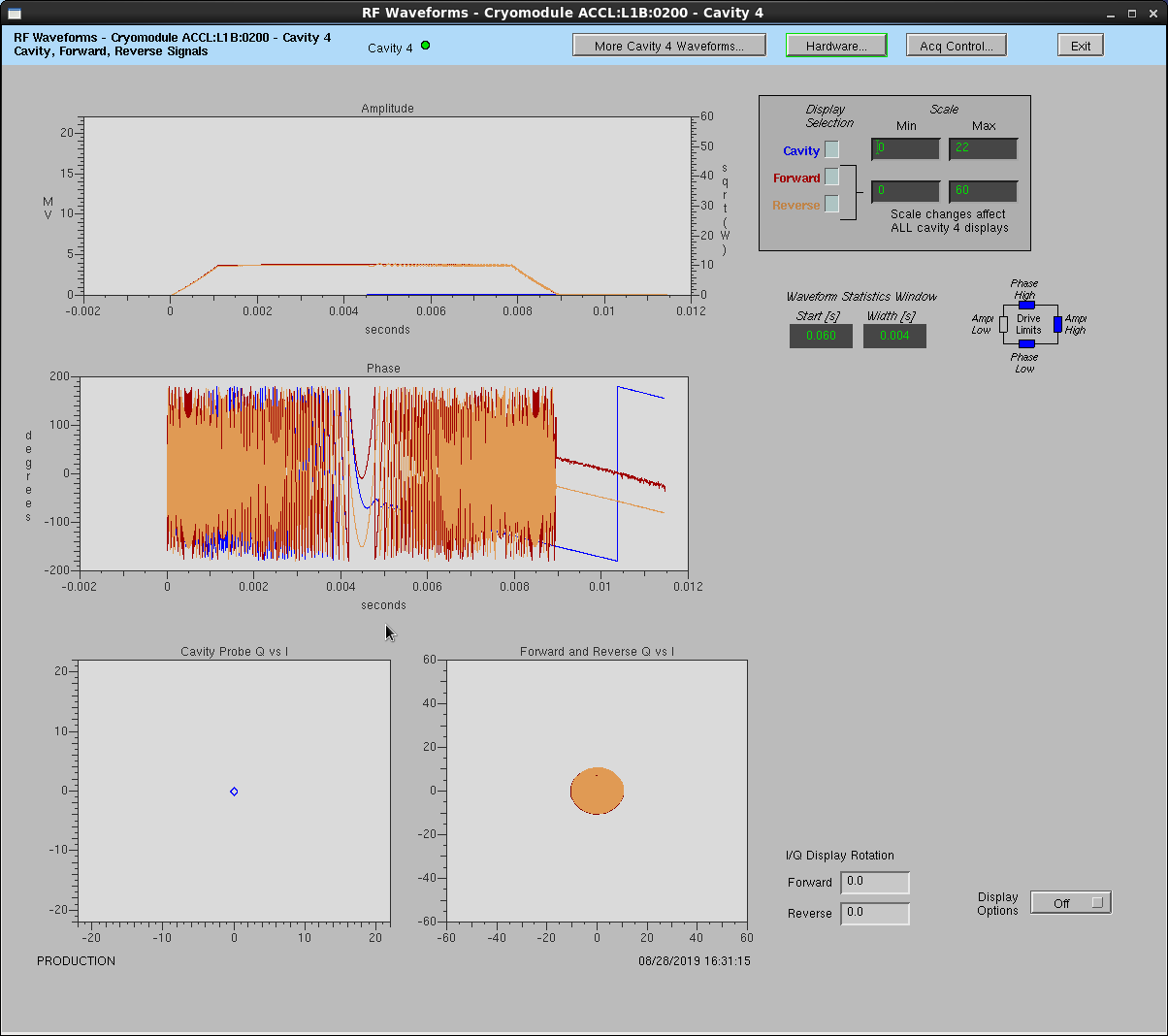 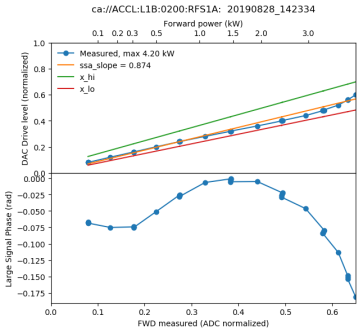 Cavity		Forward		Reverse
RF system calibration
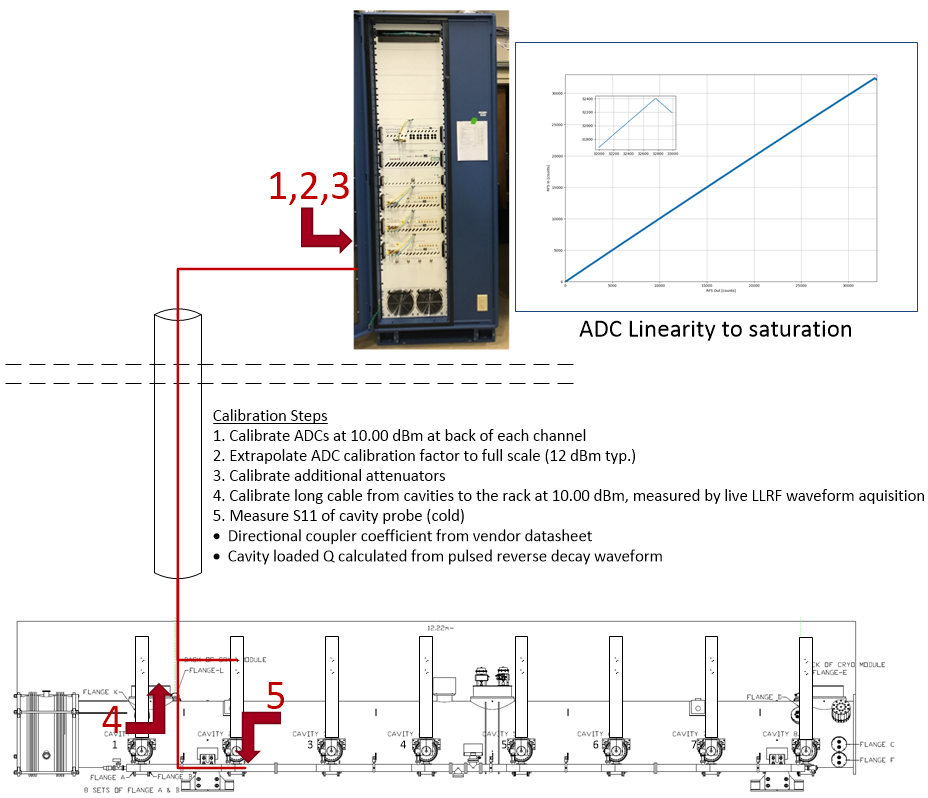 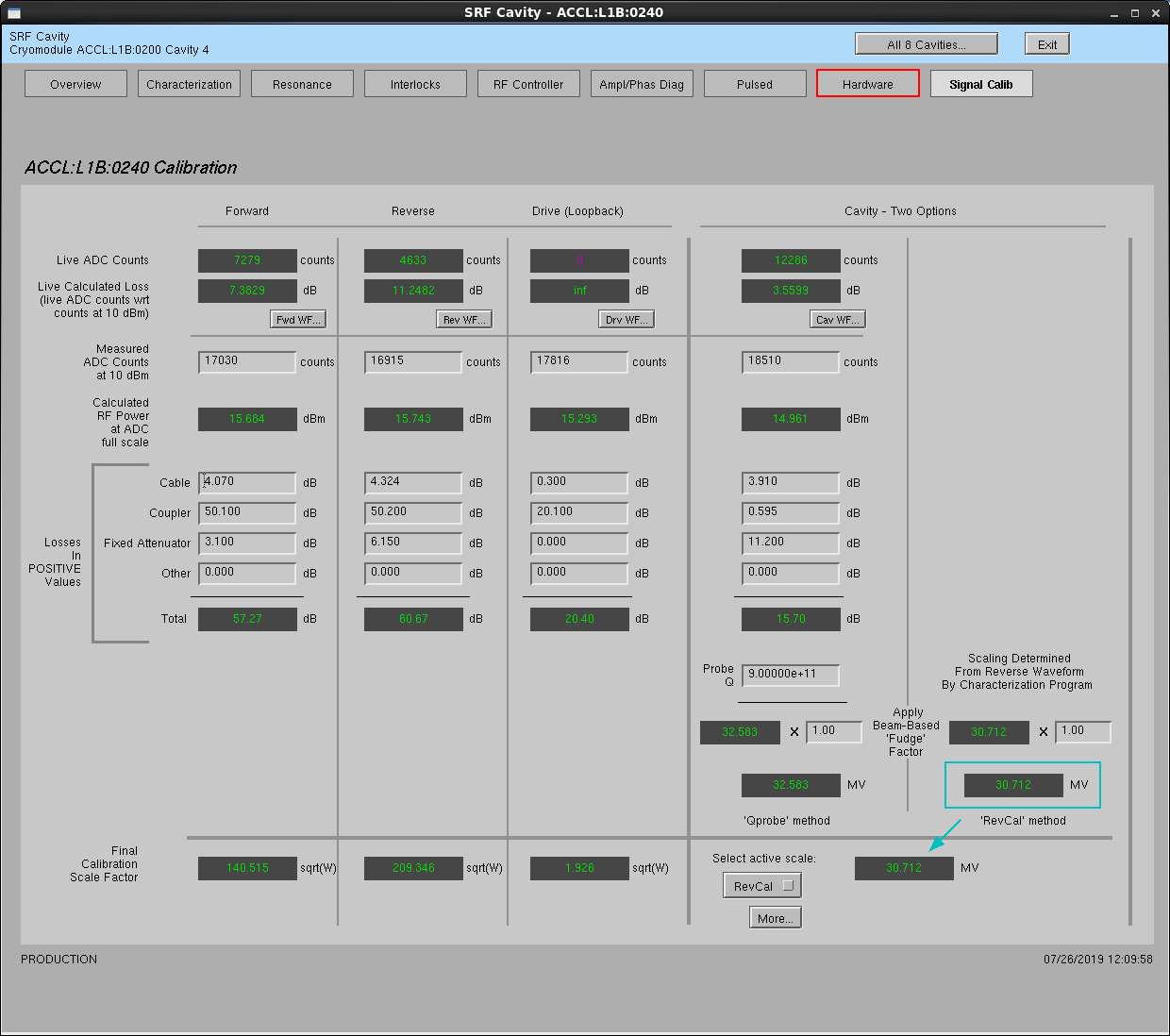 RF control and optimization
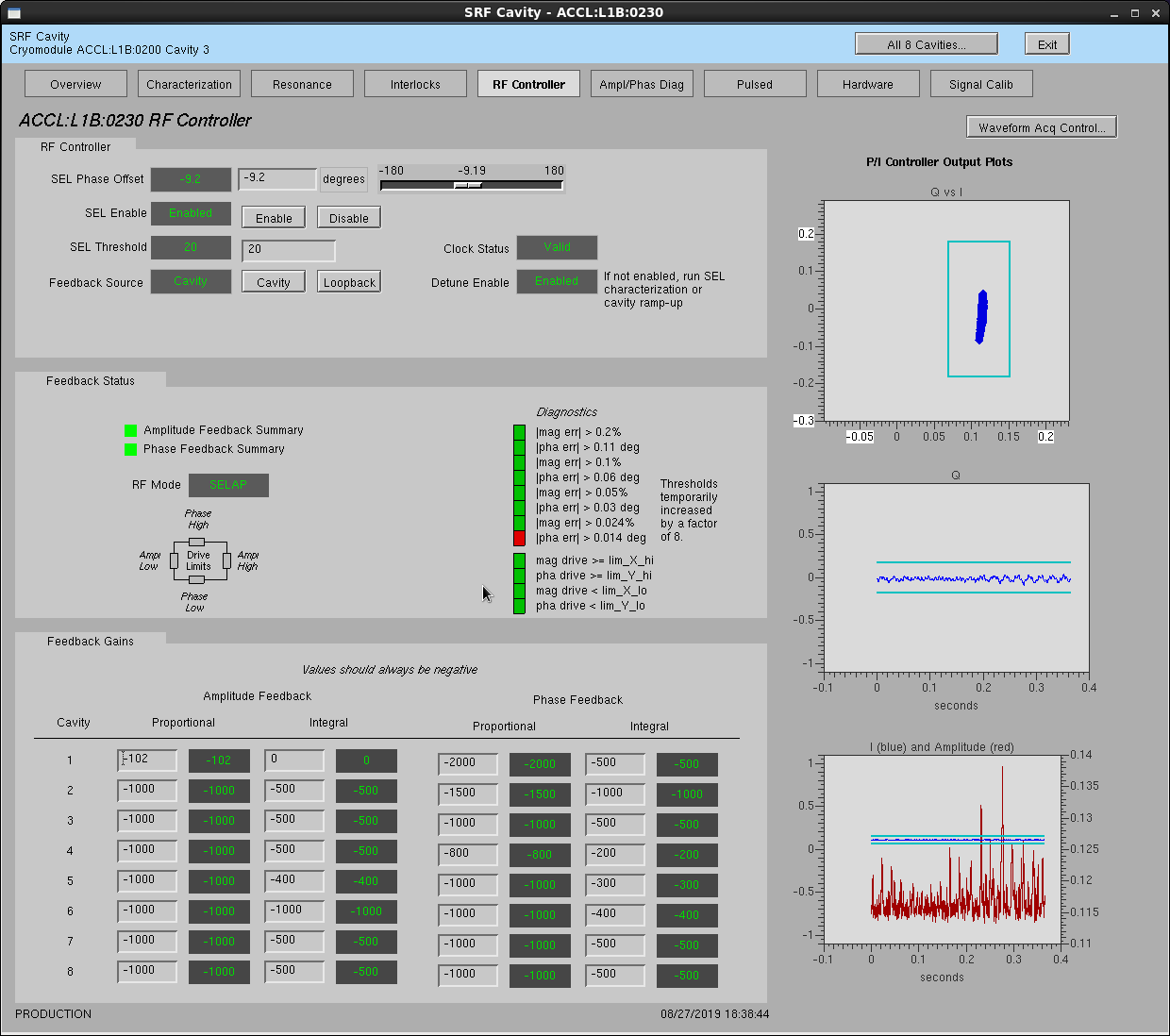 Expert level controller
Phase and amplitude P & I coefficients

Target stability summary

Reactive and real power status and clip limits

If a cavity frequently clips into SEL mode, envelope settings can be adjusted
Real microphonics not suppressed here
Firmware Based Interlocks
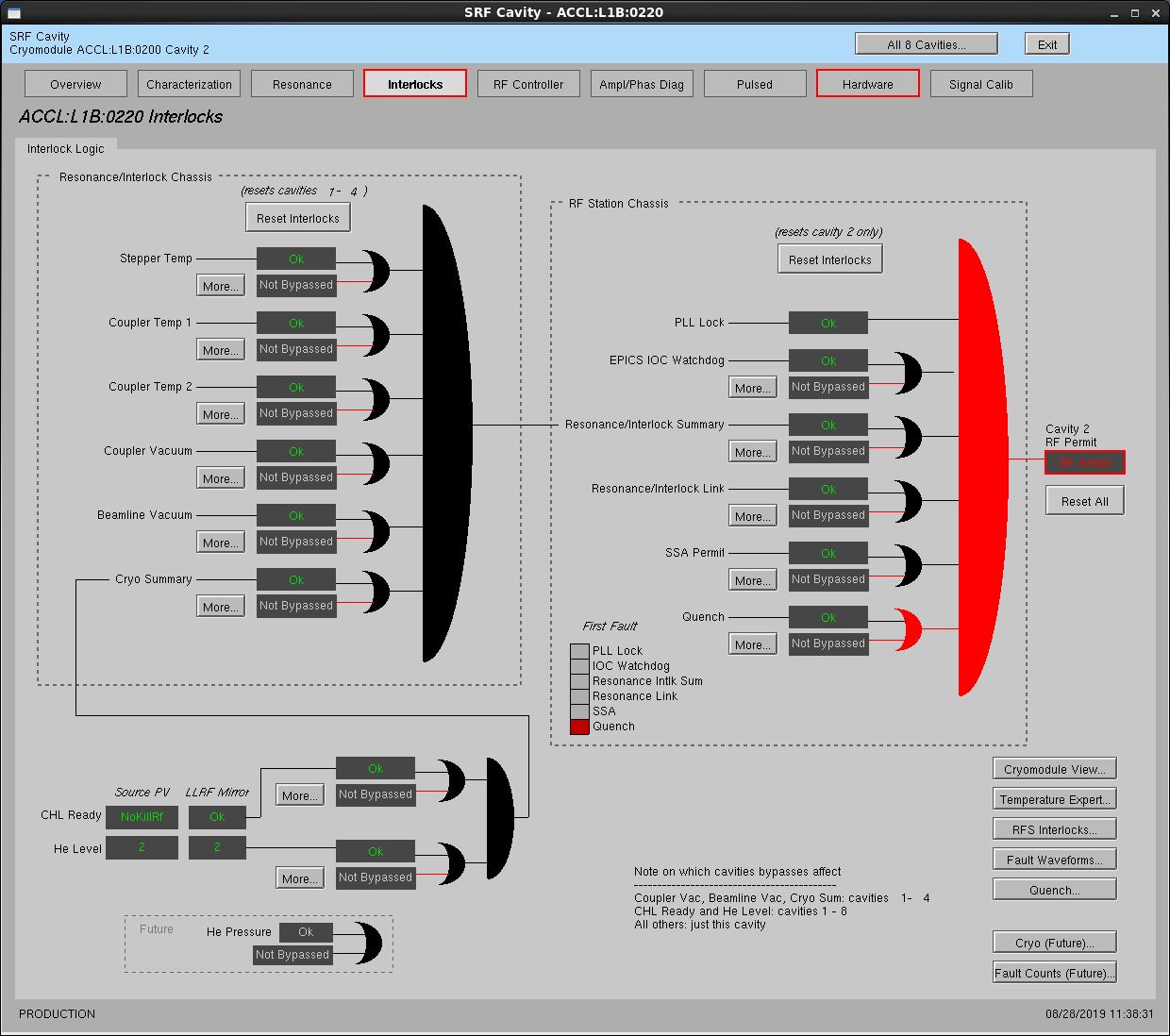 All fault information embedded into firmware 
SSA permits
IOC watchdogs
Stepper tuner temperatures
Limit switch status
Coupler temperatures
Vacuum status
Cryo-system summary
Quench detection

Enables fast response and fault waveform capture

FPGA detected quench fault
Waveform acquisition halted and displayed (with appropriate time scaling)
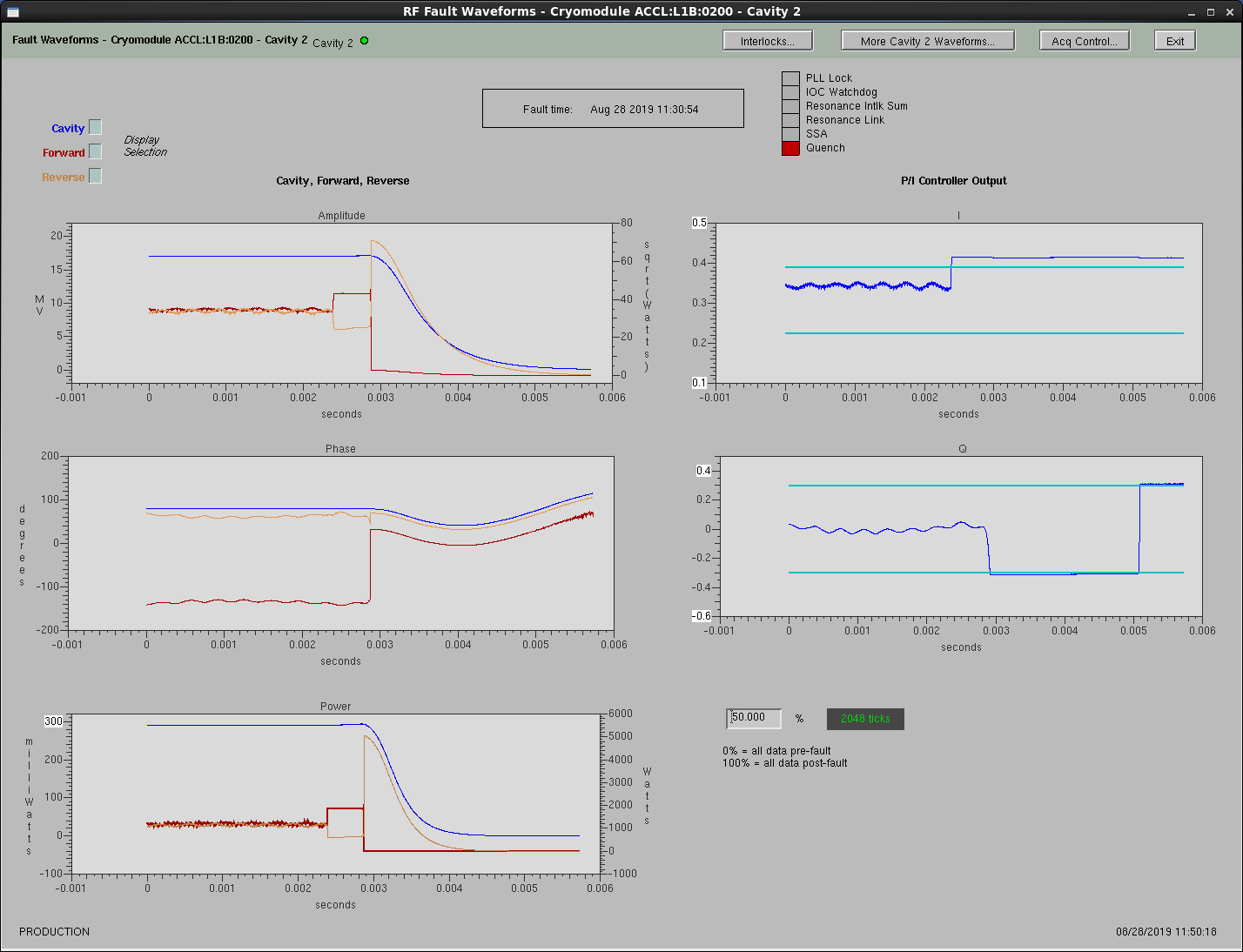 Resonance Control
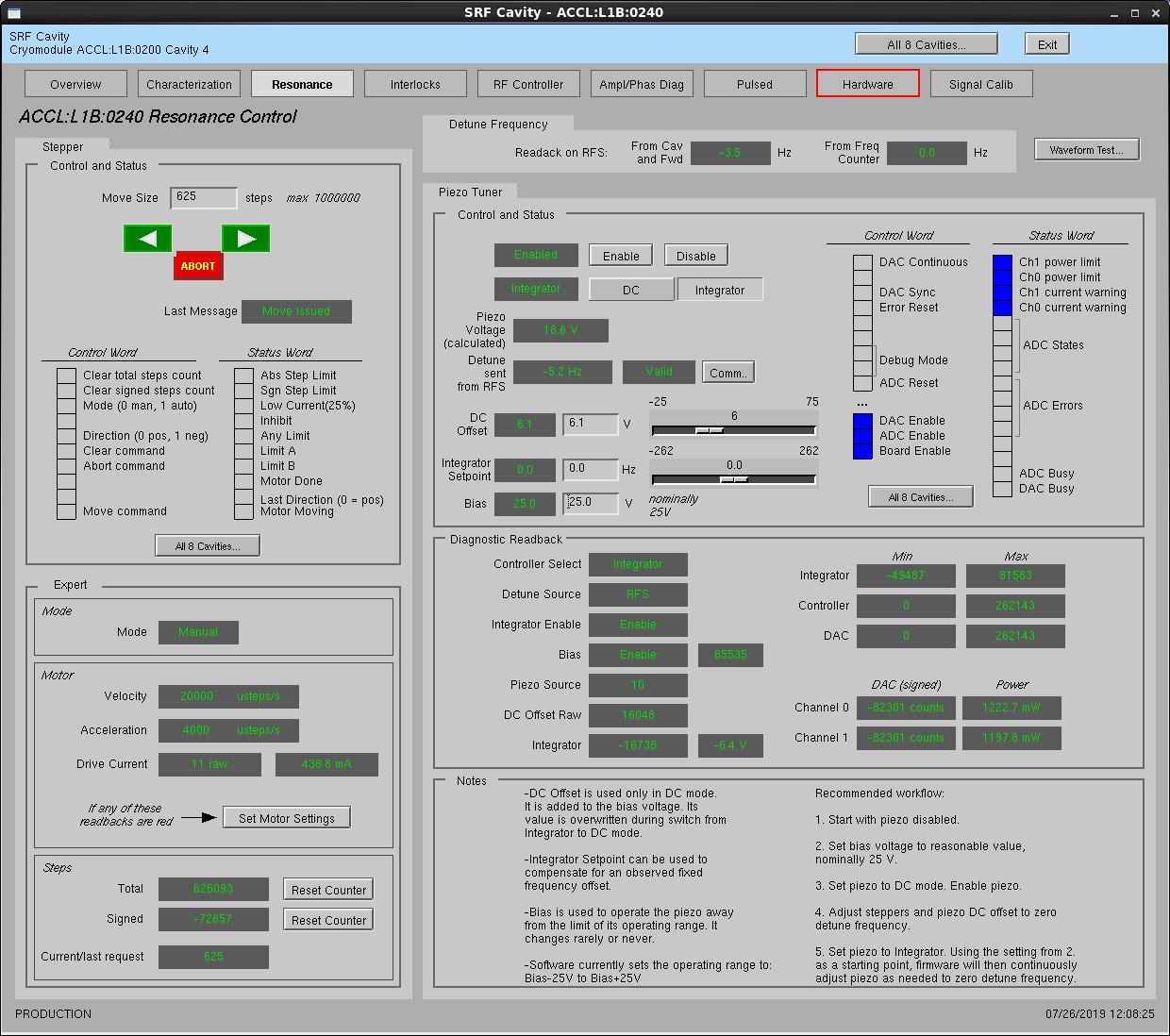 Piezo tuner feedback loop keeps cavity tuned for long periods of time

Stepper motor can be used to re-center the piezo tuner as needed  

Piezo tuner DAC waveforms on acoustic time frames
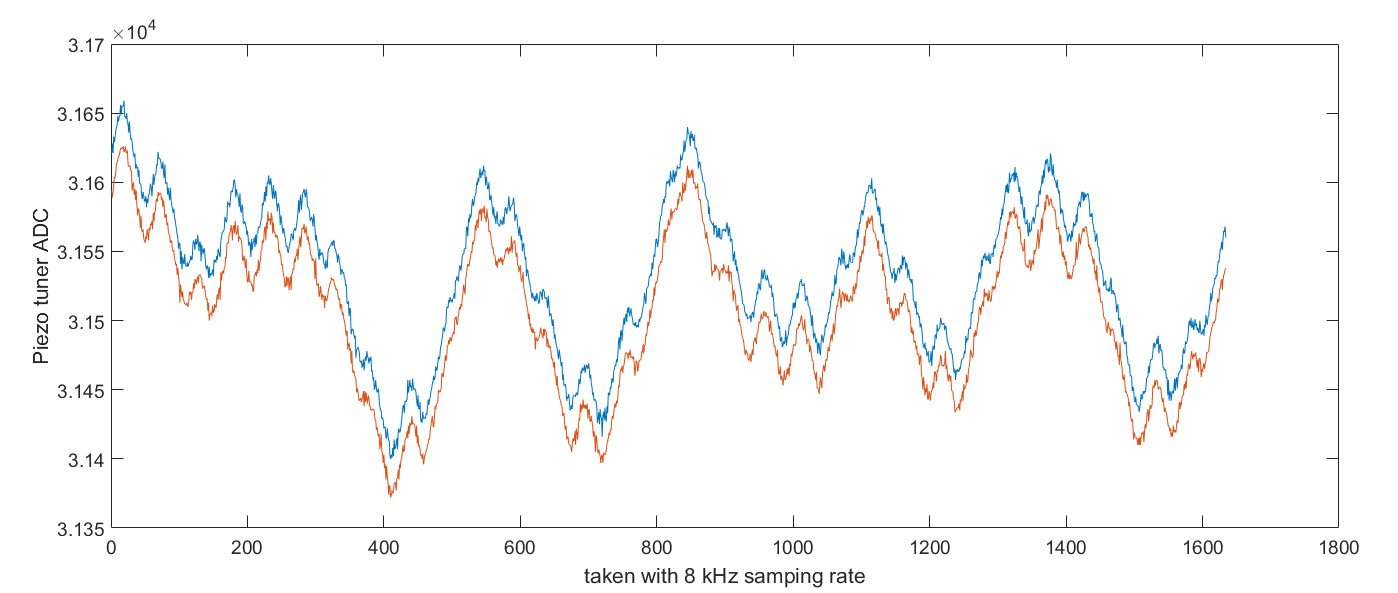 Detune waveforms
Resonance Control waveforms exported
Cavity detune information displayed
FWD power to maintain gradient
3.9 GHz Preparation
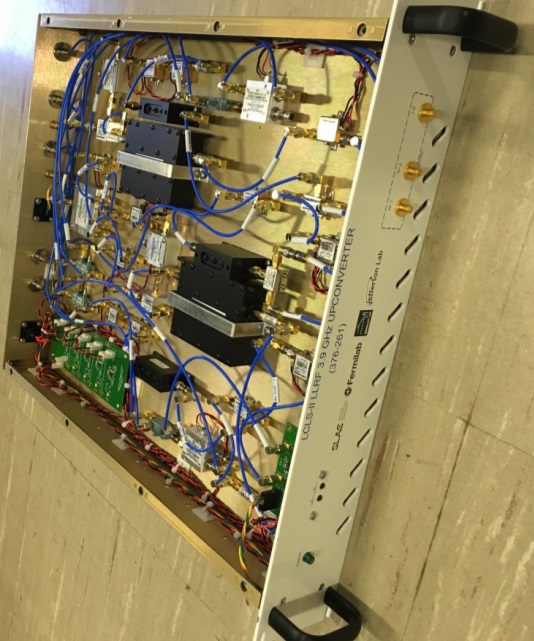 A 3.9 GHz version of the LCLS 2 LLRF system is expected at Fermilab this fall
Hardware architecture similar to 1.3 GHz chassis
Up and down conversion separated into two chassis due to size of connectorized components and reduced total quantity
Resonance Control is identical to 1.3 GHz
Chassis performance must be similar to 1.3 GHz system
This is the only LLRF system being built for 3.9GHz Harmonic Linearizer CM testing
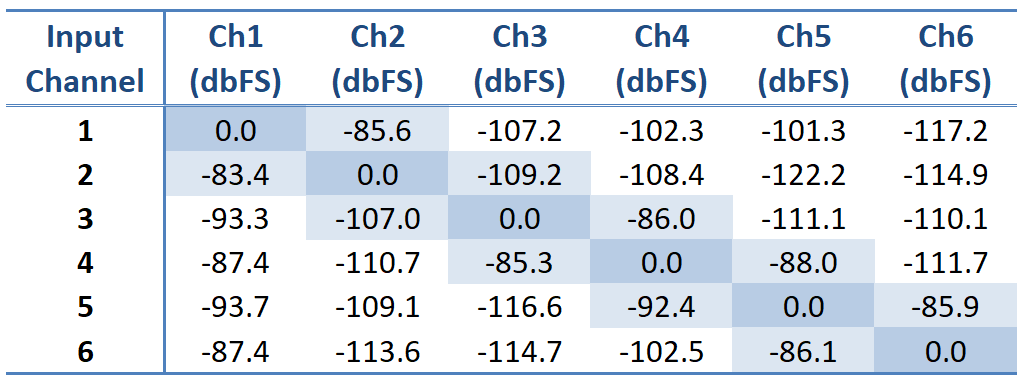 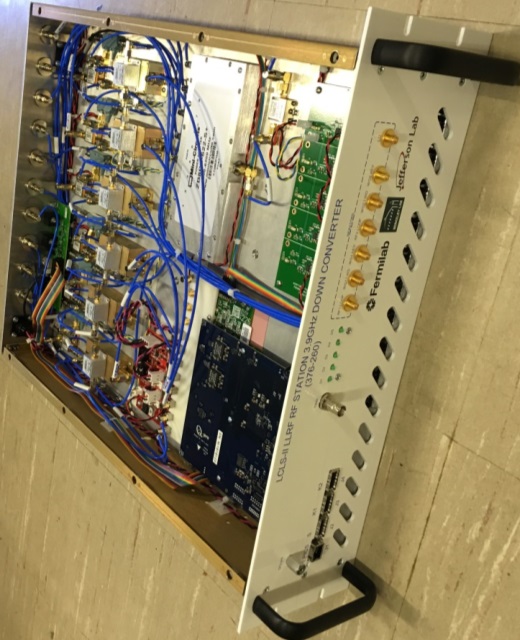 LERF development has enabled this system to be ready for 3.9 GHz cryomodule testing
Production Hardware Status
LCLS – II is composed of 37 superconducting cryomodules
296 SCRF cavities

Single Source Single Cavity for precision field control with high Q

SSSC dramatically increases RF system component count
76 total LLRF racks
236 RF chassis (RFS or PRC)
74 resonance control chassis
78 power distribution chassis
84 LO timing distribution chassis
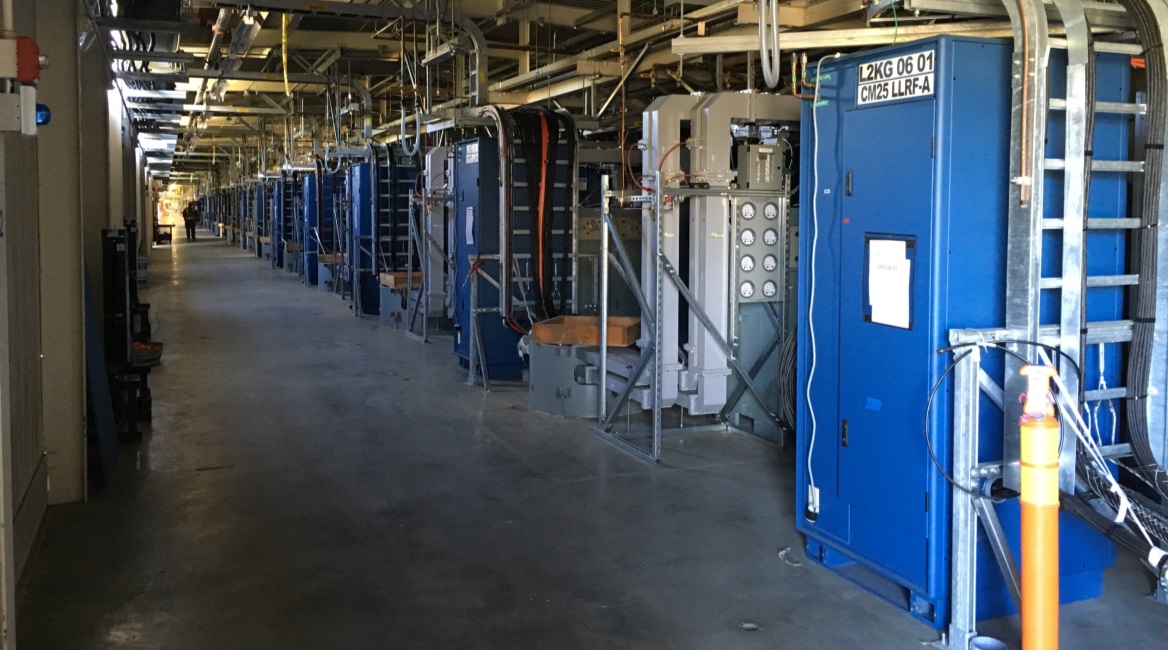 Production Hardware Status
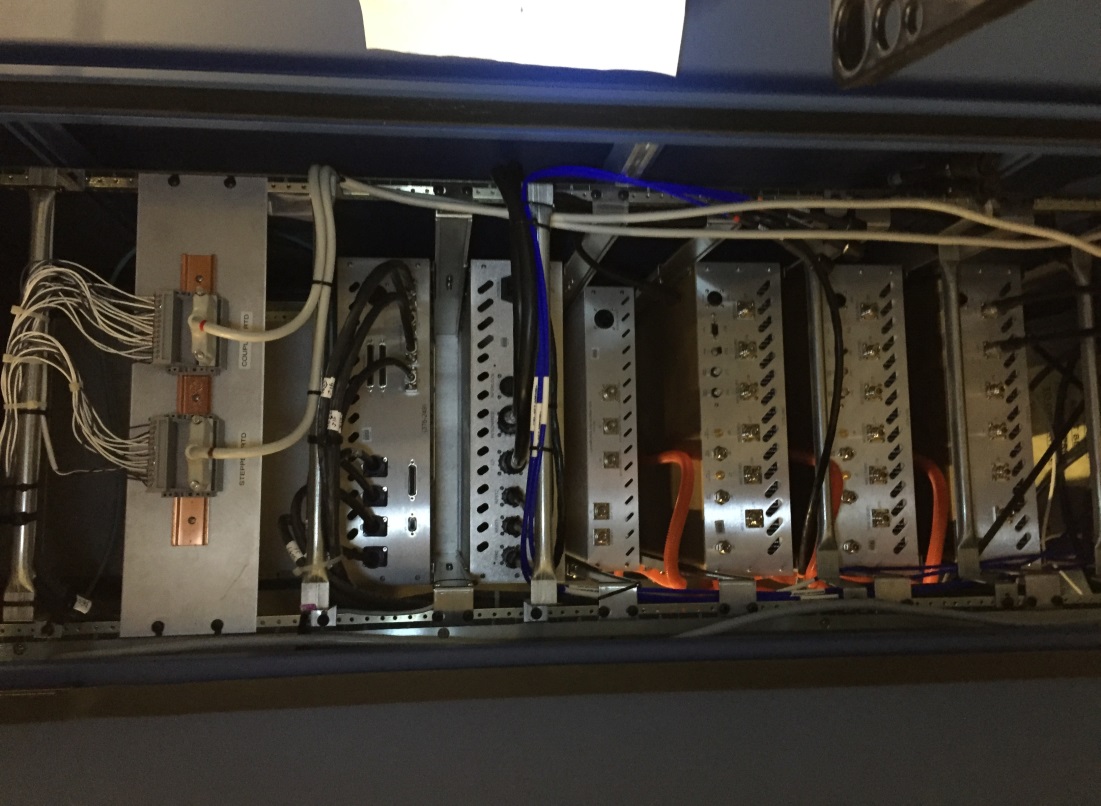 All 1.3 GHz racks have been built, loaded, and installed in LCLS2 gallery
Fiber optic cabling
Internal RF cabling
Power Distribution
Internal plumbing
Mechanical infrastructure (rails, panels, strain relief)
Racks will undergo full LLRF checkout and calibration in field as soon as AC power is available
Summary
LCLS 2 LLRF system has demonstrated its ability to meet design specifications

The control system and user interface have undergone tremendous progress towards commissioning readiness

Over 20 people (SLAC and experts from other labs) have run cryomodules at LERF
Their pokes, prods, and comments and been incredibly valuable

3.9 GHz system has been built, and partially tested
It is the next system to be commissioned as part of cryomodule testing at FNAL

Gun and Buncher LLRF have already transitioned to operations successfully

Heading toward commissioning at SLAC, hardware installation is progressing well

There is still plenty of work to do!
Lots of ongoing development
Kintex Ethernet over fiber (high speed data transfer)
LCLS 2 timing system integration
Beam Synchronous Acquisition
Machine Protection System protocol integration and testing
Phase averaging Reference Line
Improved diagnostics on existing waveforms
Buffer freeze during non-trip events (e.g. RF clipping)
Improve/automate feedback gain
Improve clip limit interface

And if the project becomes interested
Active Resonance Control Implementation
Previously demonstrated at Fermilab, but no automation
Questions?
LBNL
K. Campbell
Q. Du
M. Davidsaver*
L. Doolittle
J. Greer
G. Huang
C. Serrano
V. Vytla
Y. Xu
JLAB
R. Bachimanchi
C. Hovater
O. Kumar
D. Seidman
SLAC
A. Benwell
M. Boyes
G. Brown*
J. Diaz
B. Hong*
S. Hoobler*
A. Johnson
J. Jones*
R. Kelly
A. McCollough
P. Nguyen
M. Petree
A. Ratti*
D. Steele
J. Sikora*
FNAL
B. Chase
E. Cullerton
J. Einstein
Dan Klepec
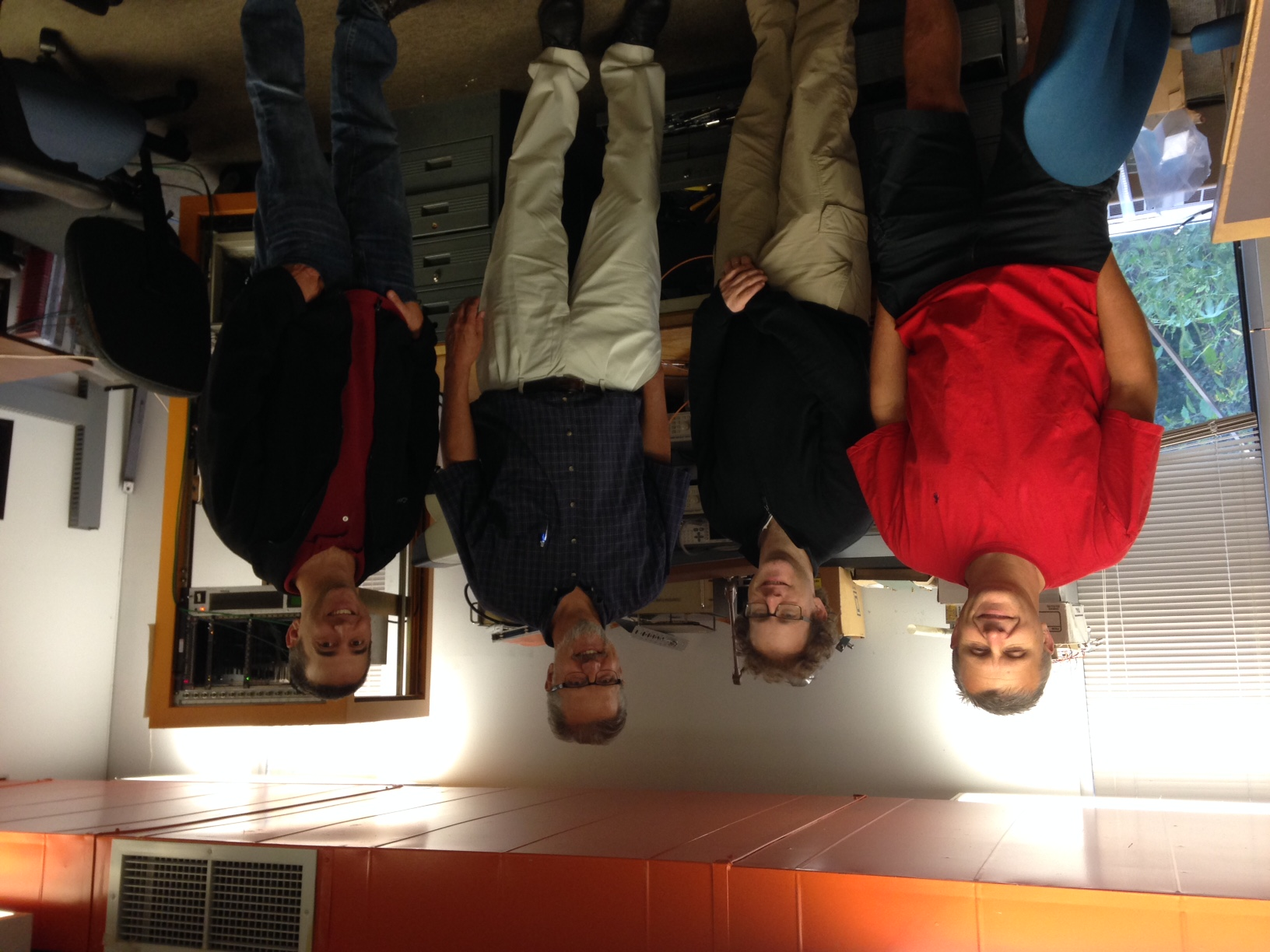 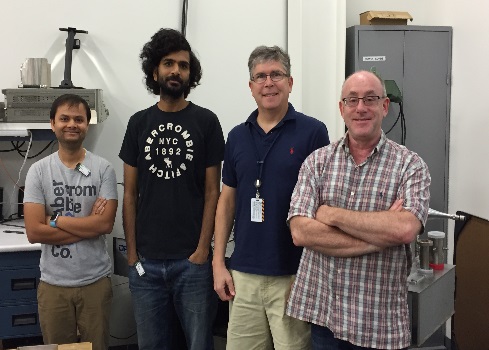 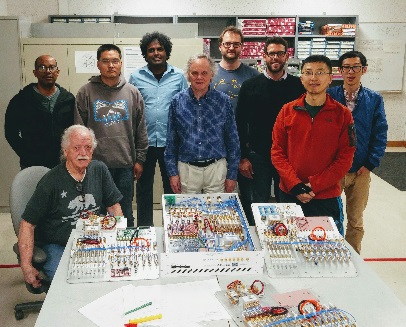 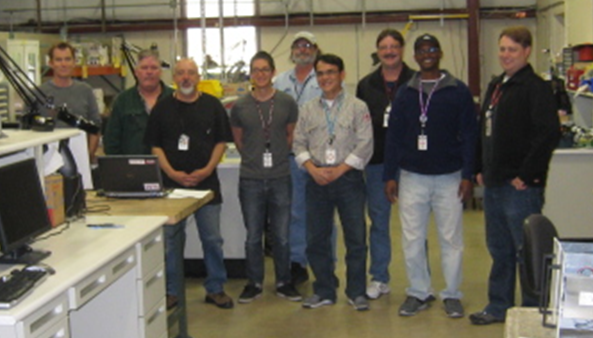 Thank you!!!
*not in photo